ПРО  ЛЮБОВЬ…
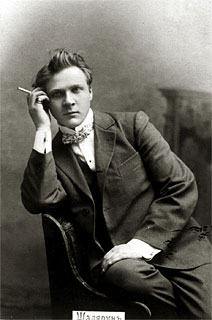 ФЕДОР ШАЛЯПИН
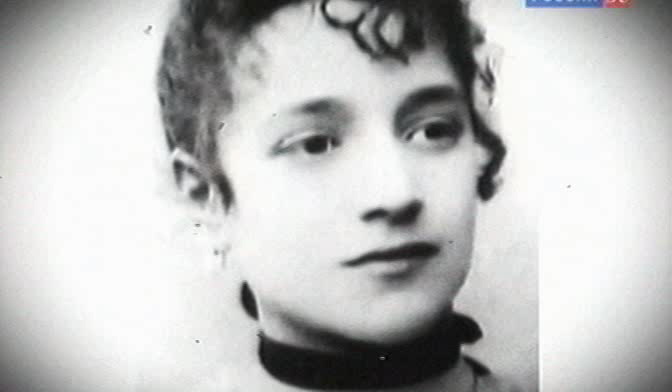 ИОЛА ТОРНАГИ
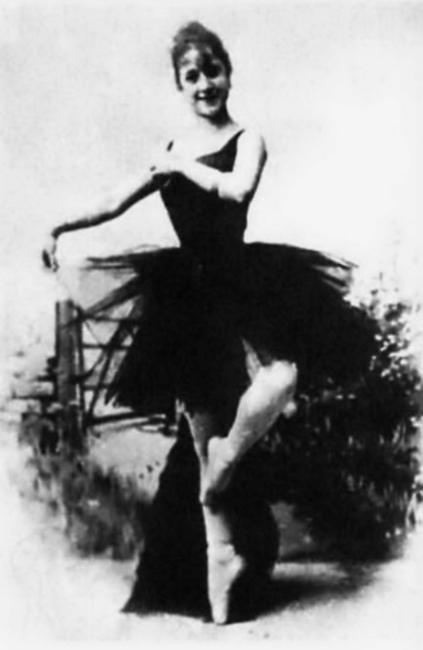 ИОЛА ТОРНАГИ
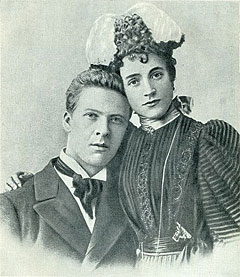 ФЕДОР ШАЛЯПИН  и ИОЛА ТОРНАГИ
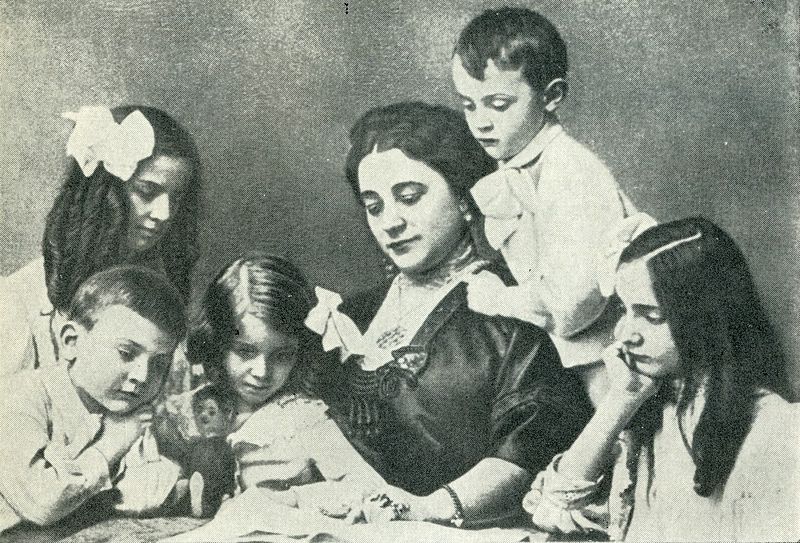 ИОЛА ТОРНАГИ С ДЕТЬМИ
ФЁДОР ШАЛЯПИН и МАРИЯ ПЕТЦОЛЬД
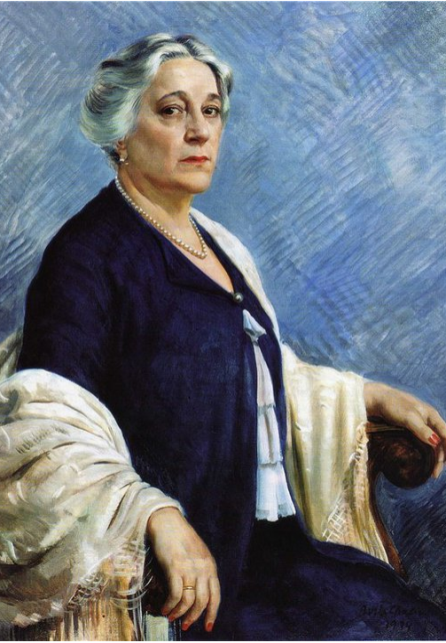 ИОЛА ТОРНАГИ
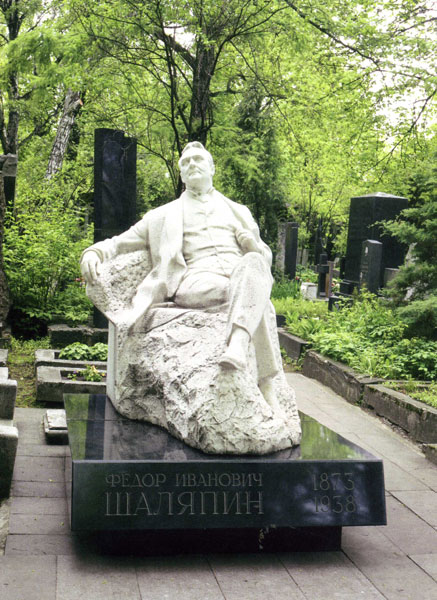 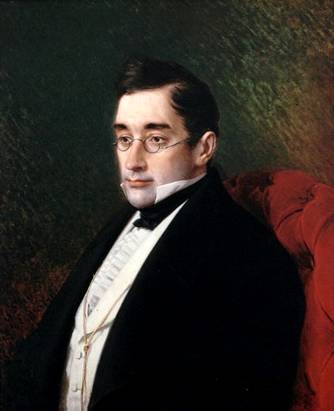 АЛЕКСАНДР ГРИБОЕДОВ
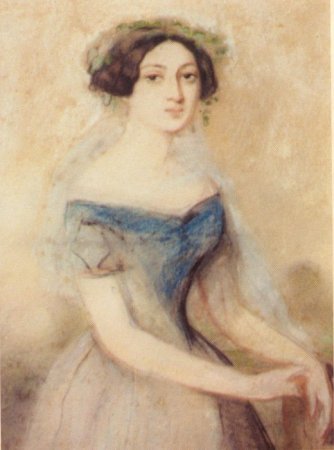 НИНА ЧАВЧАВАДЗЕ
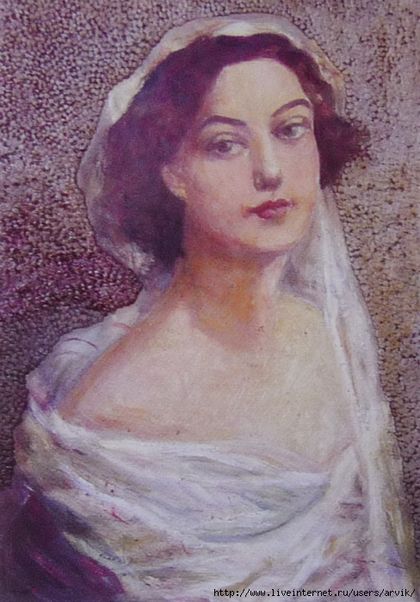 НИНА ЧАВЧАВАДЗЕ
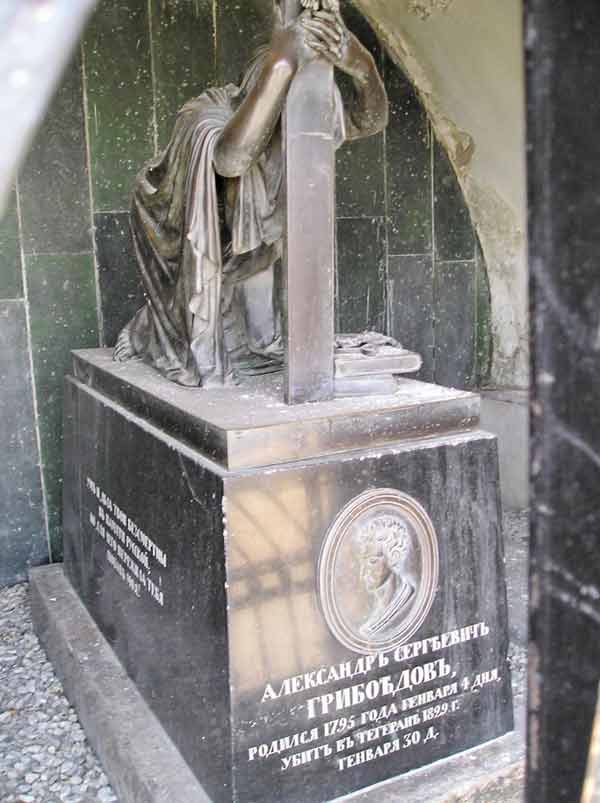 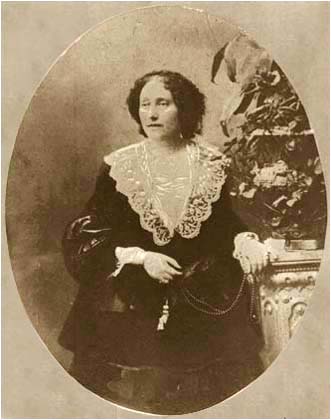 НИНА ЧАВЧАВАДЗЕ
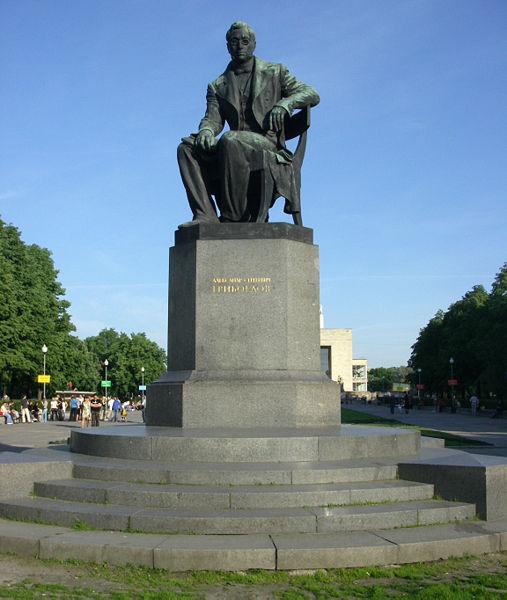 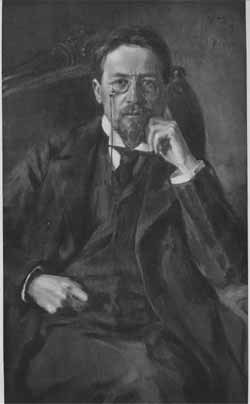 АНТОН ПАВЛОВИЧ ЧЕХОВ
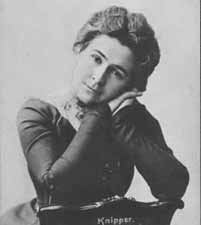 ОЛЬГА КНИППЕР
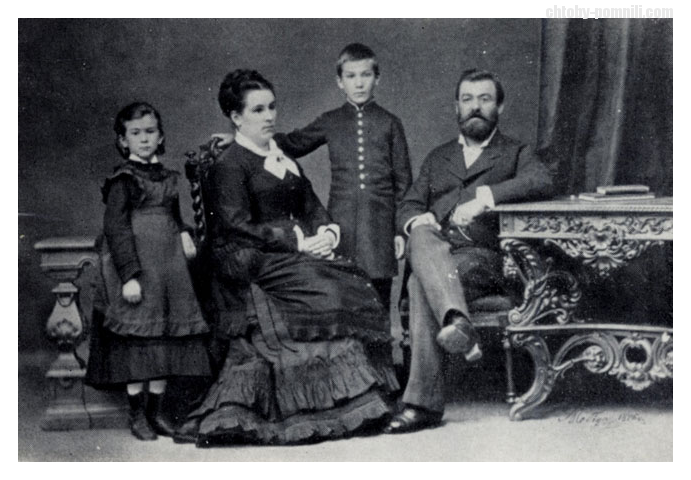 Ольга Книппер с родителями и братом Константином. 1876 год.
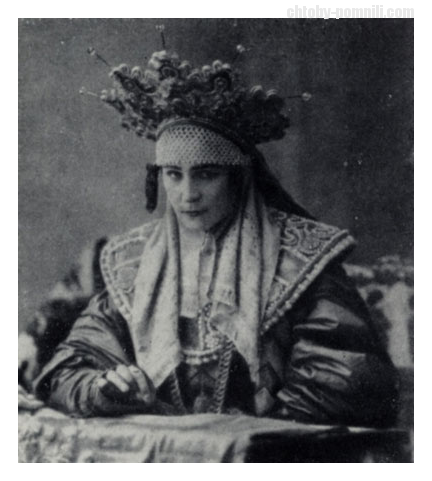 Ирина - Ольга Книппер. «Царь Федор Иоаннович». 1898 г
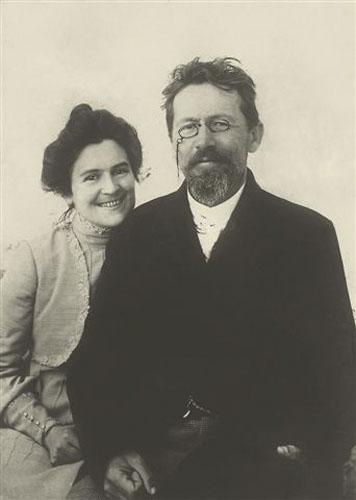 АНТОН ПАВЛОВИЧ ЧЕХОВ и ОЛЬГА КНИППЕР
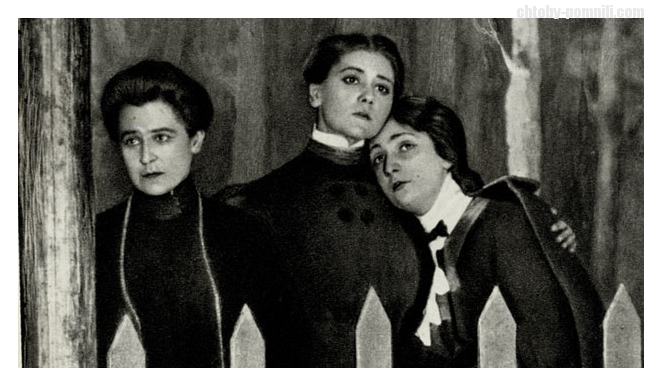 Маша — О.Книппер, Ольга — М.Савицкая, Ирина - Н.Литовцева 
(«Три сестры», 1901)
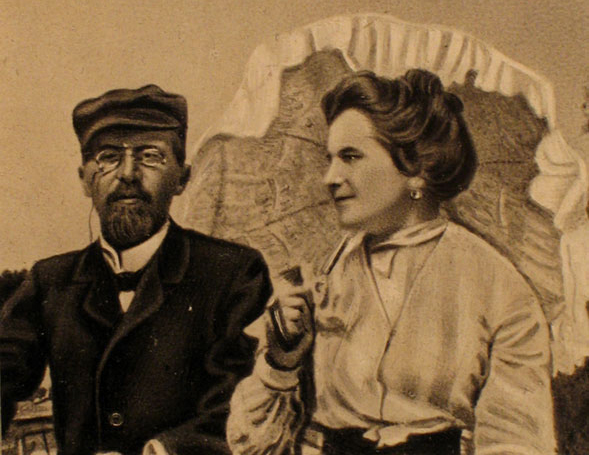 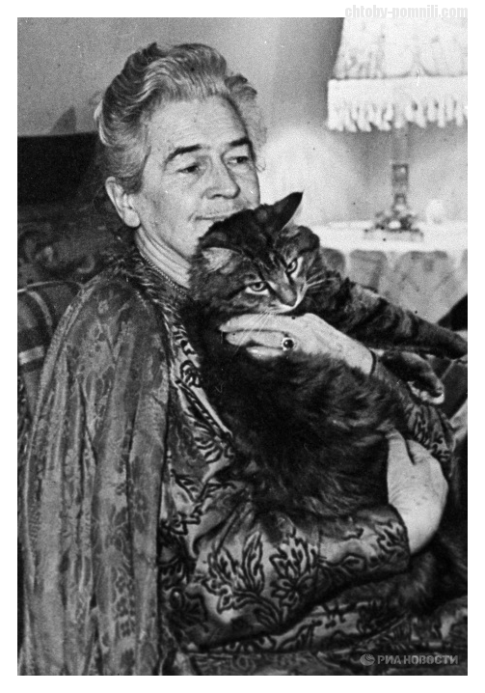 ОЛЬГА КНИППЕР
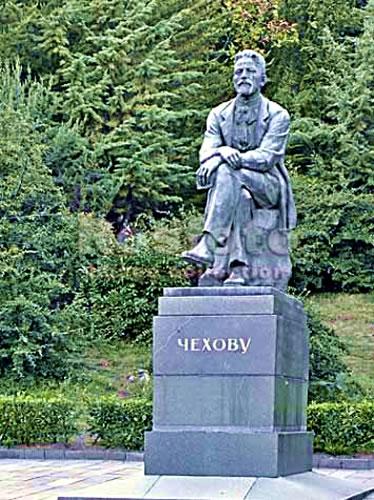